Das Exposé der Bachelorarbeit
Inhalt
Definition Exposé
Aufbau eines Exposés
Deckblatt 
Forschungsthema 
Zielsetzung
Forschungsstand und theoretische Grundlage
Forschungskonzept
Vorläufige Gliederung
Zeitplan
Literaturverzeichnis 
Das fertige Exposé
Definition Exposé
Exposé (franz.) - Darstellung
Wissenschaftlicher Projektplan, in dem du einen strukturierten Überblick über die wichtigsten Inhalte deiner Bachelorarbeit gibst
Dient als Leitfaden vor dem eigentlichen Schreiben der Bachelorarbeit
Durchschnittlich 2–5 Seiten lang
[Speaker Notes: Das Exposé ist ein wissenschaftlicher Projektplan, in dem du einen strukturierten Überblick über die wichtigsten Inhalte deiner Bachelorarbeit gibst. Es dient als Leitfaden vor dem eigentlichen Schreiben deiner Arbeit und kann dir so helfen, deine Ideen zu organisieren. Ein Exposé für eine Bachelorarbeit ist in der Regel 2–5 Seiten lang.]
Exposé schreiben
Aufbau des Exposés
Deckblatt
Forschungsthema 
Zielsetzung 
Forschungsstand und theoretische Grundlage 
Forschungskonzept
Vorläufige Gliederung 
Zeitplan
Literaturverzeichnis
[Speaker Notes: Der Exposé deiner Bachelorarbeit ist meist folgendermaßen aufgebaut]
Schritt für Schritt:
Aufbau eines Exposés
Deckblatt
Name der Hochschule 
Fachbereich und Semester
Studiengang 
Titel
Name des Betreuers 
Kontaktangaben 
Datum
[Speaker Notes: Das Deckblatt deines Exposés sollte die folgenden Bestandteile aufweisen]
Forschungsthema
Kurze Einführung in das Forschungsthema 
Darstellung der Relevanz
Beispiel„Rückblickend auf das Jahr 2017 gibt es einen politischen Akteur, der in den Nachrichten omnipräsent zu sein scheint: US-Präsident Donald Trump. Seine neuartige Nutzung sozialer Medien zum Ausdruck von politischer sowie persönlicher Meinung stachen hier besonders hervor.“
[Speaker Notes: Hier findet eine kurze Einführung und Darstellung des Forschungsthemas und Begründung der Relevanz statt.]
Zielsetzung
Erklärung dessen, was du am Ende deines Forschungsprojekts herausgefunden haben willst
Beispiel „Das Ziel dieser Bachelorarbeit ist es, das Two-Step-Flow-Modell und das Konzept von Opinion Leadership genauer zu erforschen und die Frage zu beantworten, wie diese auf den heutigen Informationsfluss in sozialen Medien angewendet werden können.“
[Speaker Notes: Hier erklärst du die Zielsetzetzung deiner Bachelorarbeit: was du am Ende herausgefunden haben willst - und warum.]
Forschungsstand und theoretische Grundlage
Kurzer Überblick der bestehenden Literatur 
Theoretische Grundlage für deine Forschung
Beispiel„Wie sich der Two-Step-Flow und das Konzept von Opinion Leadership auf Twitter äußern, wurde so noch nicht in der Literatur behandelt und der Aspekt der politischen Kommunikation wurde ebenfalls weitgehend vernachlässigt.“
[Speaker Notes: Du gibst einen kleinen (nicht zu ausführlichen) Überblick der bestehenden Literatur, und – je nach Forschungsgebiet – eine theoretische Grundlage für deine Forschung, in der du grundlegender Definitionen/Konzepte klärst.]
Forschungskonzept
Herzstück des Exposés
Vorstellung der Fragestellung und Hypothesen
Darlegung der Methodik
Beispiel „Im Rahmen der Bachelorarbeit wird eine Analyse dieser Case Study durchgeführt, um zu untersuchen, wie sich der Tweet durch die Medienlandschaft gezogen hat.“
[Speaker Notes: Das Konzept ist das Herzstück deines Exposés: hier stellst du deine Fragestellung, Hypothese (Ergebnisannahme) und gegebenenfalls auch Methodik vor.]
Vorläufige Gliederung
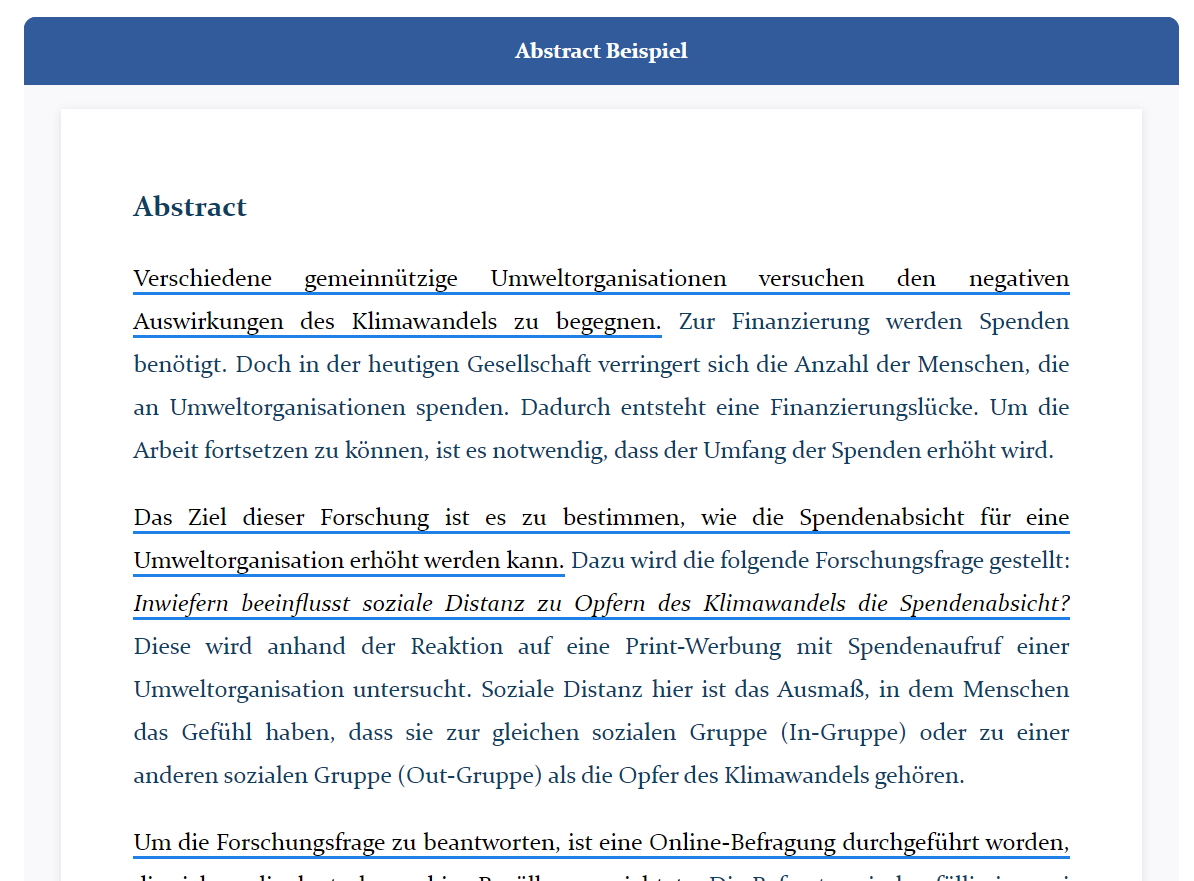 Vorläufige Gliederung
Einleitung
Kommunikation auf Twitter
Die Logik von Twitter
Hauptmerkmale von Twitter
Twitter und politische Kommunikation
Opinion Leader und der Two-Step-Flow
Theoretischer Rahmen
Neue theoretische Herausforderungen für den Two-Step-Flow
Soziale Netzwerke als Arena für Opinion Leadership
Methodik
Donald Trump auf Twitter
Wie nutzt Trump Twitter?
Case Study: Kaufhauskette Nordstrom
Fazit und Diskussion
Erster Entwurf einer Gliederung
Dient zur Strukturierung erster Ideen
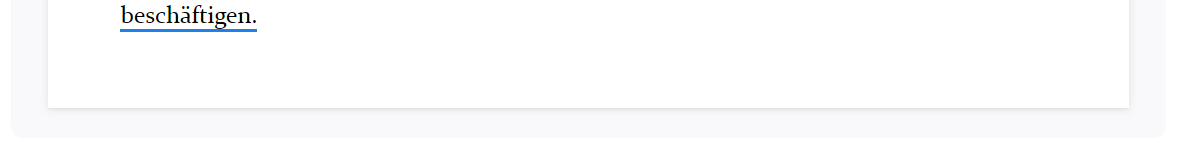 [Speaker Notes: Du erstellst eine vorläufige Gliederung zur Strukturierung.]
Zeitplan
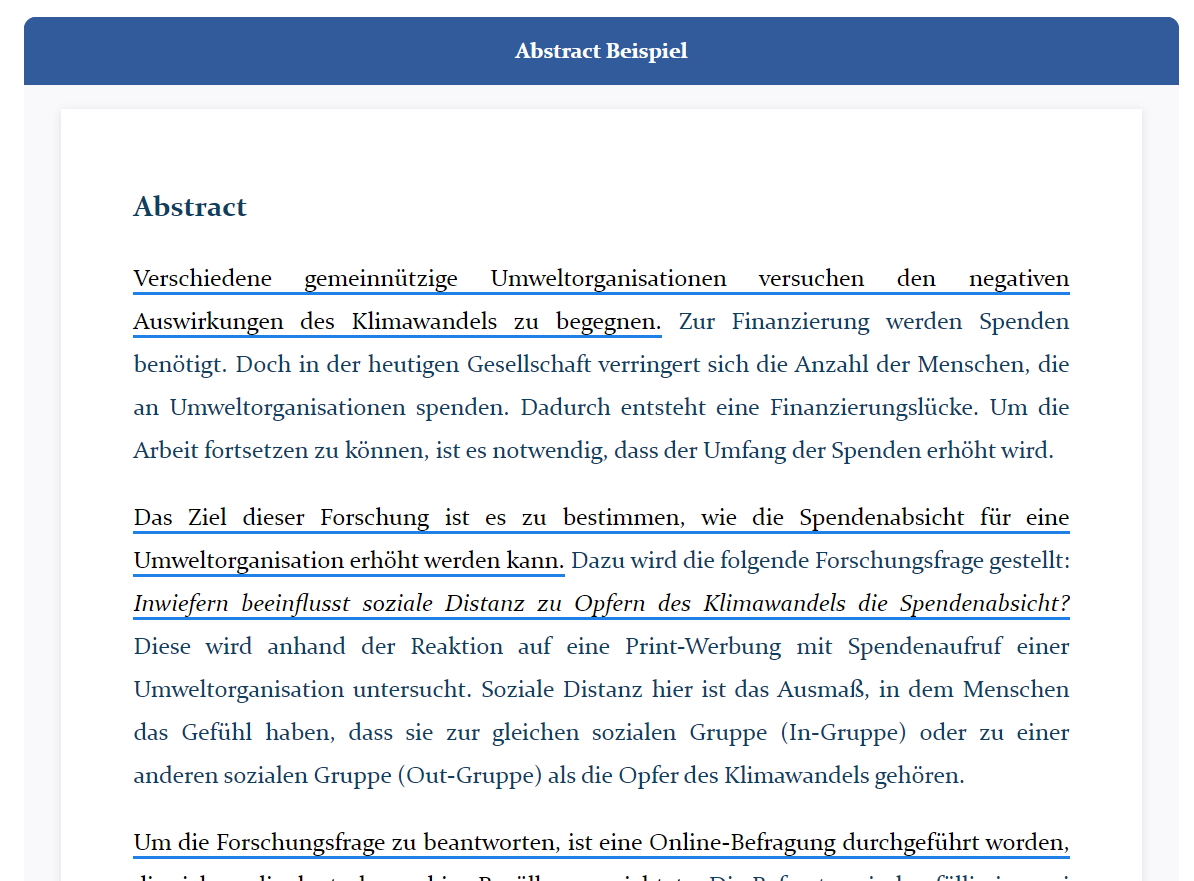 Tabellarische Darstellung der Zeitplanung
Zeitplan 
Dauer: 7 Wochen (01.01.2018–19.02.2018) 
Bis 07.01.: Literaturrecherche 
Bis 15.01.: Thematische Hinführung + Hypothesen 
Bis 23.01.: Rohfassung Hauptteil 
Bis 01.02.: Rohfassung empirische Untersuchung 
Bis 05.02.: Rohfassung Einleitung + Schluss 
Bis 12.02.: Überarbeitung + Korrektur 
Bis 15.02.: Layout + Titelblatt 
Bis 17.02.: Druck 
Bis 19.02.: Abgabe
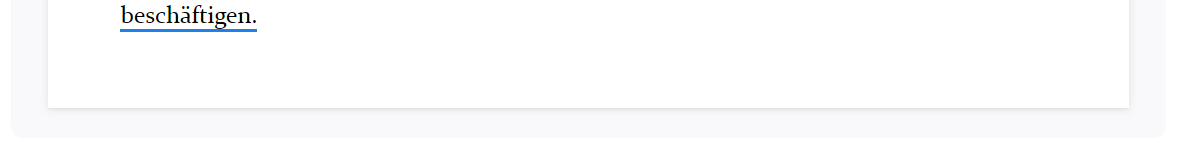 [Speaker Notes: Du erstellst einen tabellarischen Zeitplan für die Bearbeitung deiner Arbeit.]
Literaturverzeichnis
Übersicht über deine verwendeten Quellen 
Relevante weiterführende Literatur, die interessant sein könnte
 ! Achte auf eine korrekte Zitierweise
[Speaker Notes: Beim Literaturverzeichnis erstellst du eine korrekt zitierte Übersicht deiner verwendeten Quellen, sowie relevanter weiterführender Literatur, die für deine Bachelorarbeit interessant sein könnte.]
Das fertige Exposé
Das fertige Exposé
Dient als Fahrplan, der ständig verändert werden kann
Kann deiner betreuenden Lehrperson vorgestellt werden
Ausgangspunkt für das Schreiben deiner Bachelorarbeit
Kann dir beim Schreiben viel Zeit ersparen
[Speaker Notes: Ist dein Exposé einmal fertiggestellt, begleitet es dich durch deinen gesamten Forschungsprozess. Das Exposé ist ein Fahrplan, der ständig verändert und verbessert werden kann.
Du kannst dein Exposé ebenfalls deiner betreuenden Lehrkraft vorstellen, vor allem dann, wenn diese für die Betreuung deiner Bachelorarbeit erst noch gewonnen werden muss. Das Exposé eignet sich auch als perfekter Ausgangspunkt zum Schreiben deiner Bachelorarbeit. Hier hast du alles Wichtige auf einen Blick und kannst loslegen.]
Empfohlene Ressourcen
Hi, wir sind Scribbr 👋
Wir sind ein 60-köpfiges Team in Amsterdam mit weltweit mehr als 500 Korrektoren und Korrektorinnen. Unser Ziel ist es, Studierenden dabei zu helfen, ihr Studium erfolgreich abzuschließen.
Dafür arbeiten wir jeden Tag an unseren Services:
Lektorat & Korrekturlesen
Plagiatsprüfung
Literatur-Generatoren
Wissensdatenbank
akademischer YouTube-Kanal
Diese Präsentation nutzen
Diese Präsentation kann frei genutzt werden, um Studierende mit allen wichtigen Informationen zum Exposé zu versorgen. Folgendes ist gestattet:
diese Präsentation in der Vorlesung zeigen
Folien verändern oder löschen
diese Präsentation in gedruckter Form oder auf privaten Lernplattformen teilen (z. B. Moodle, Blackboard, Google Classroom etc.)
Wir bitten darum, Scribbr als Urheber für diese Ressource anzugeben.
Fragen oder Feedback? Schreiben Sie eine E-Mail an mandy@scribbr.com und wir melden uns bei Ihnen!